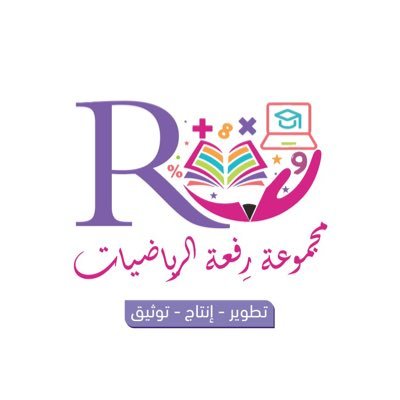 اختبار الفصل
أ.أحـمـد الأحـمـدي  @ahmad9963
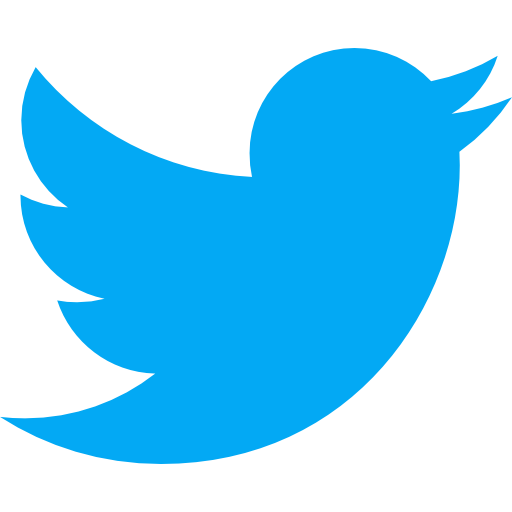 1
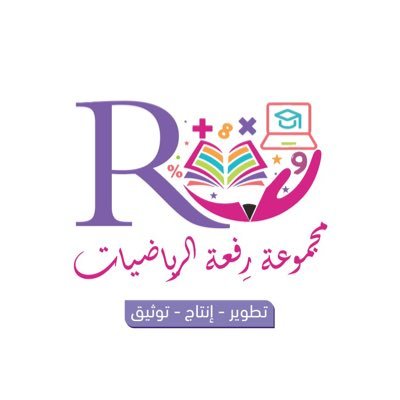 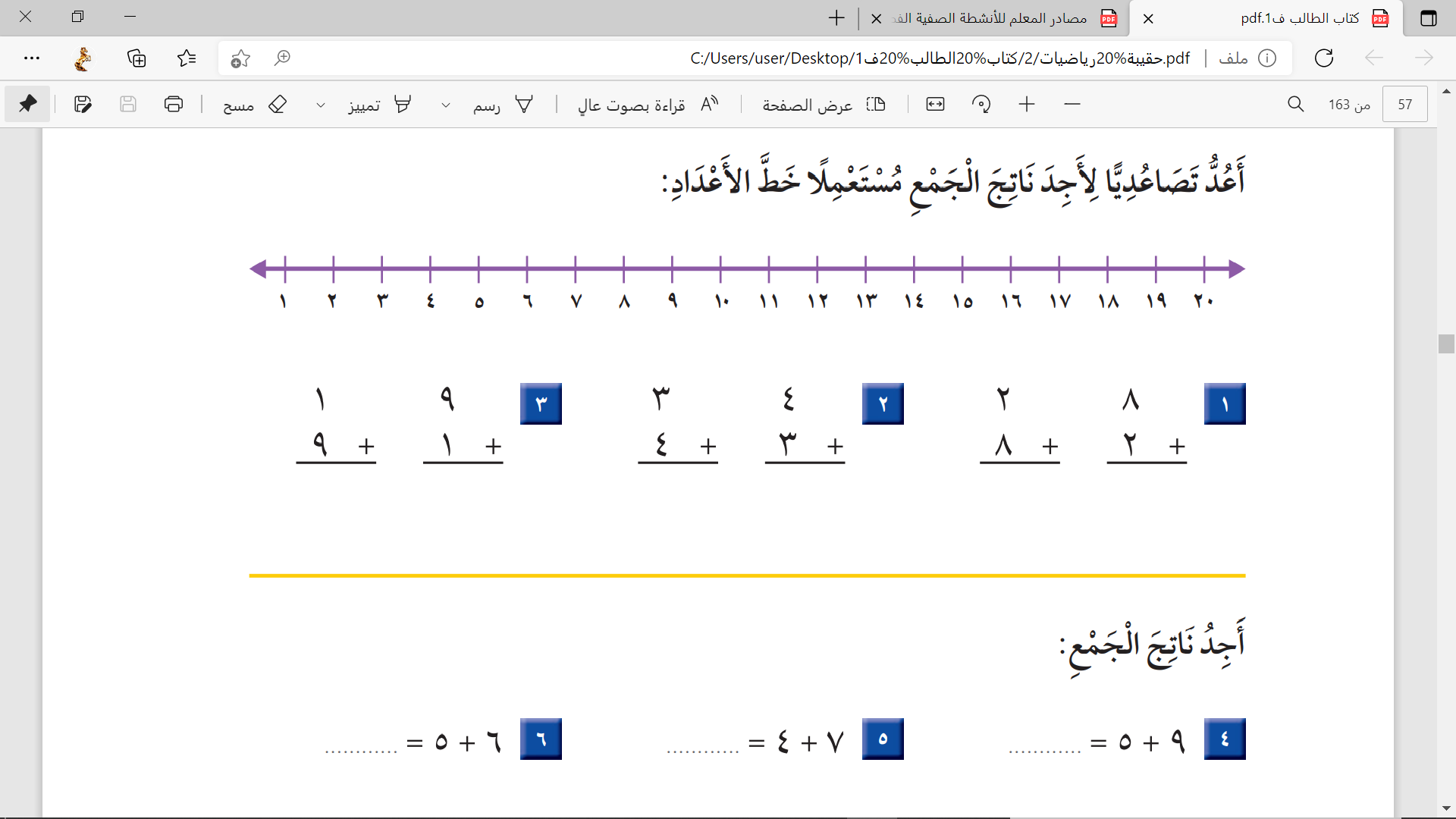 2
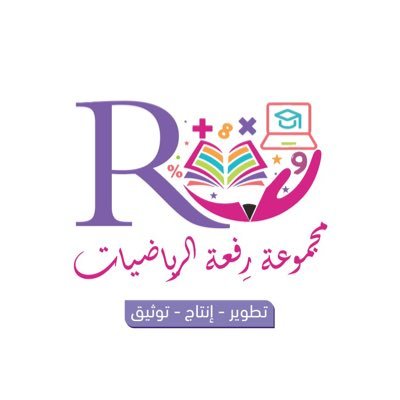 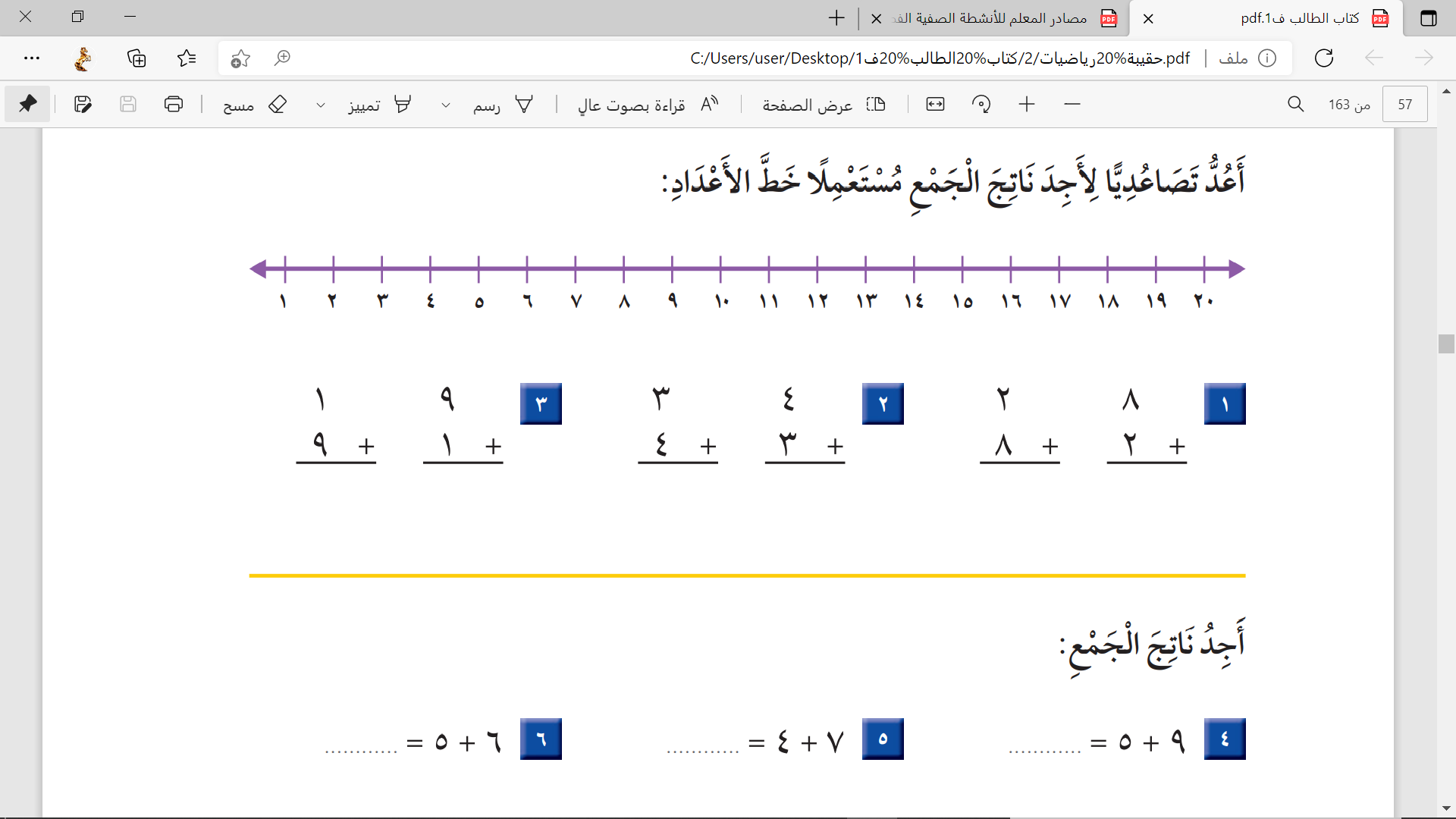 3
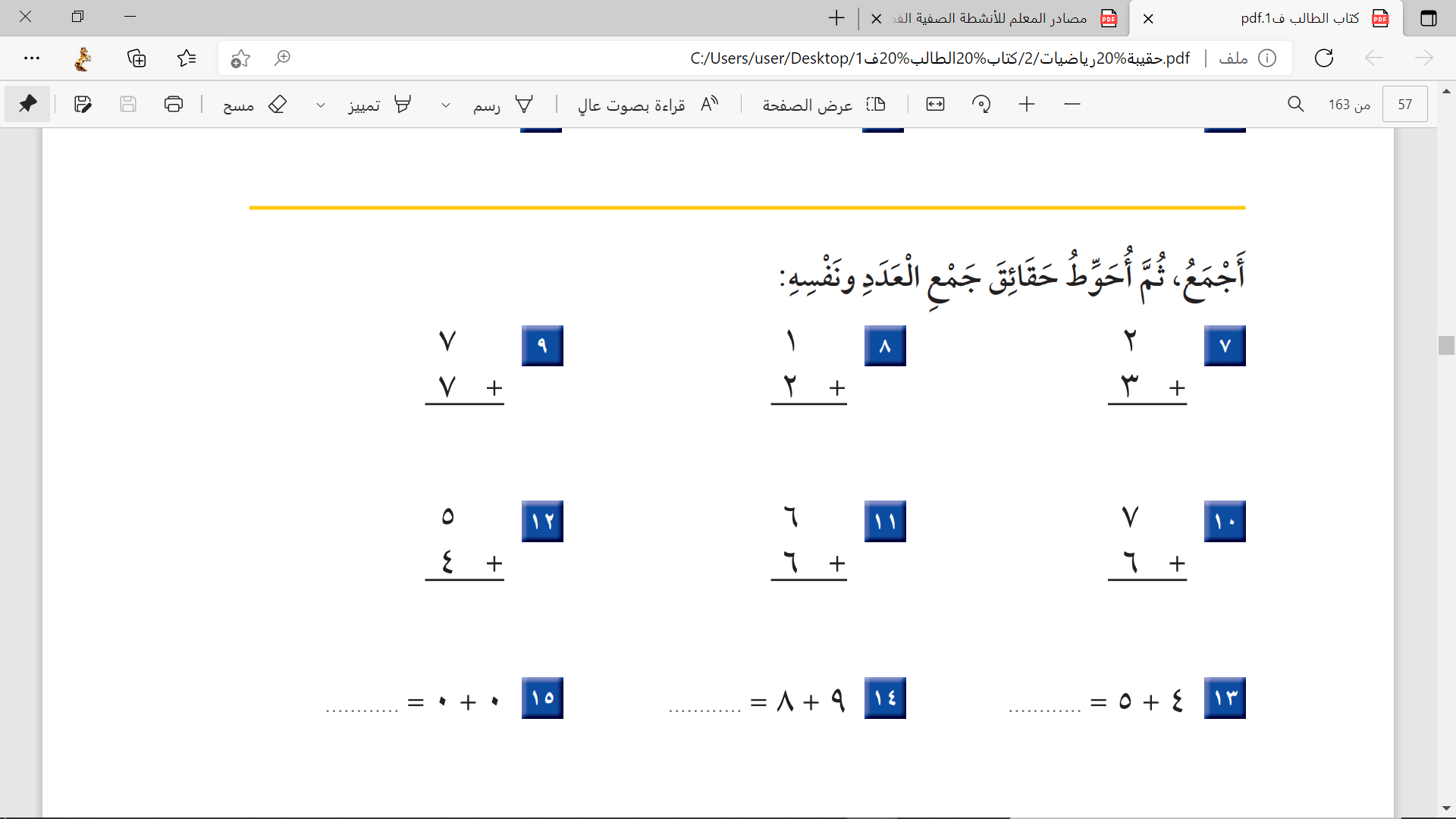 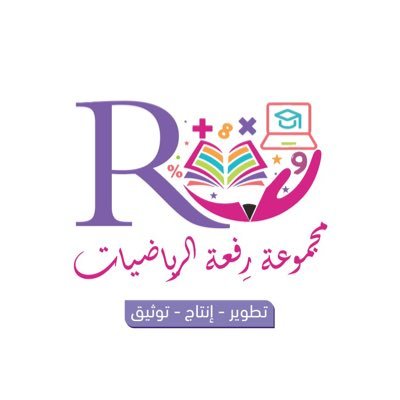 4
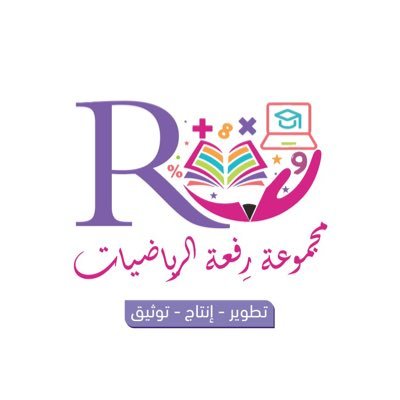 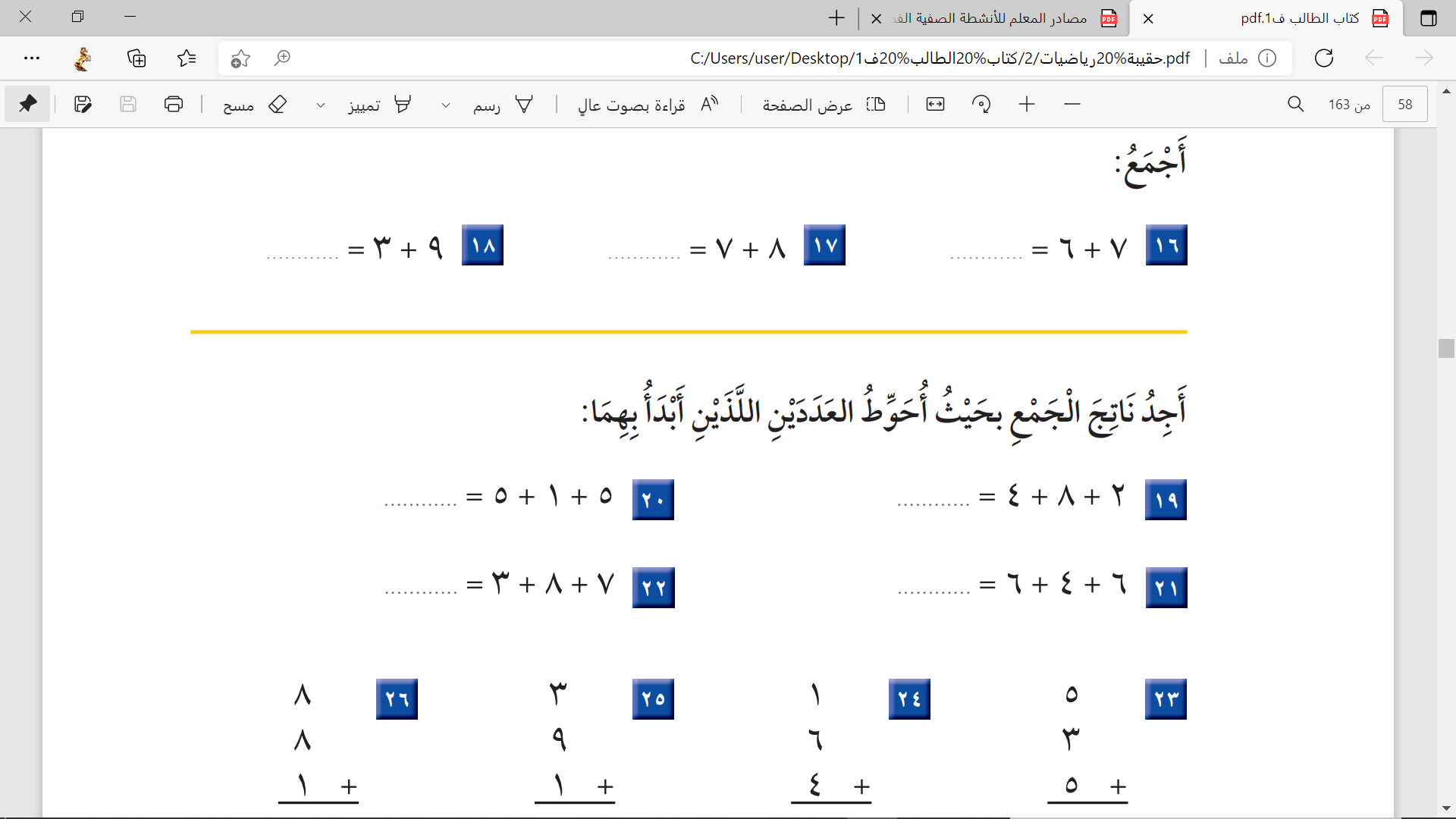 5
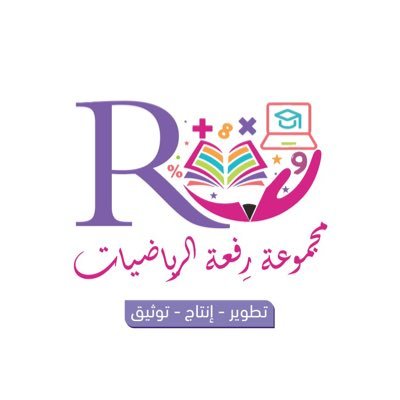 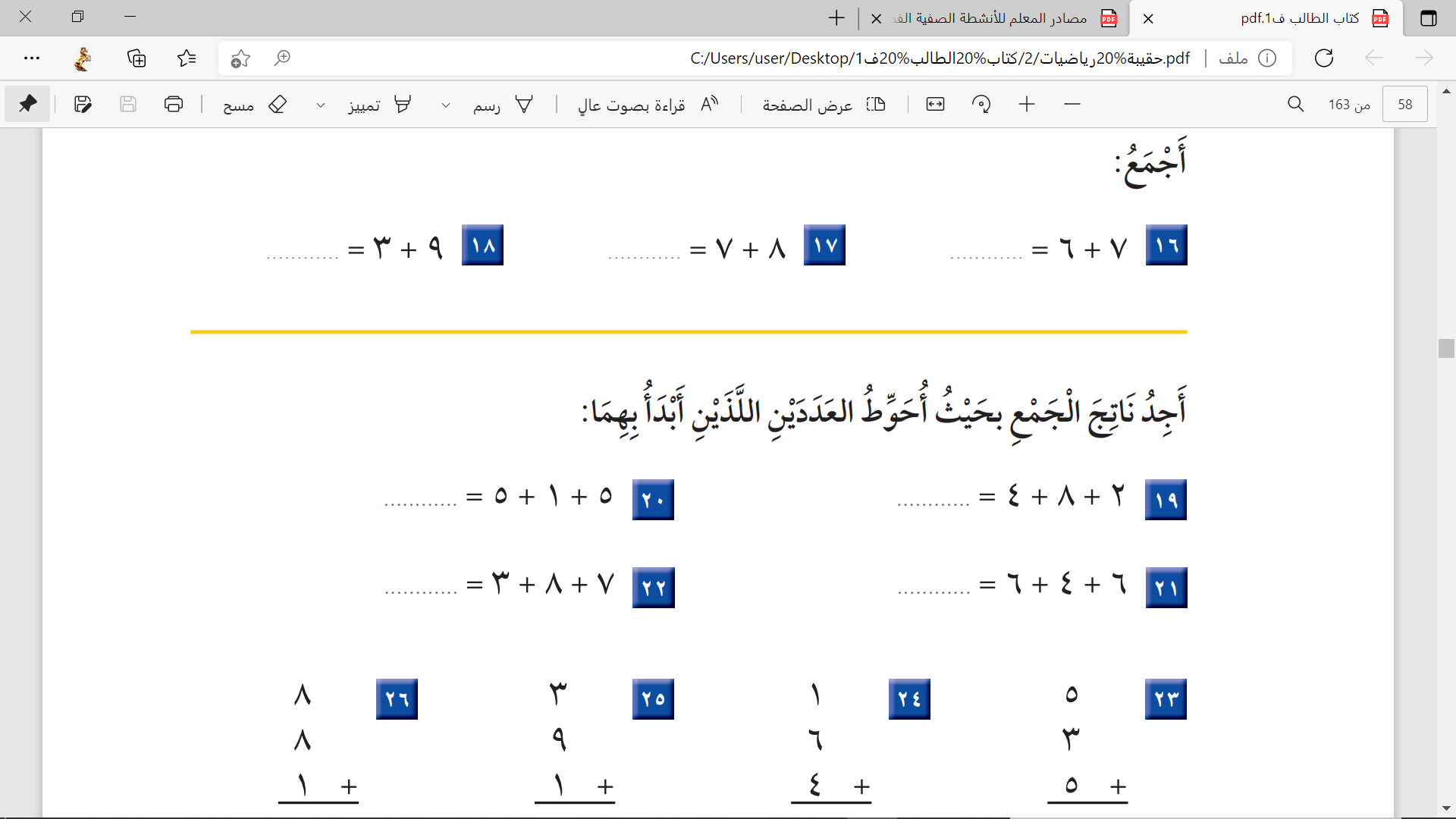 6
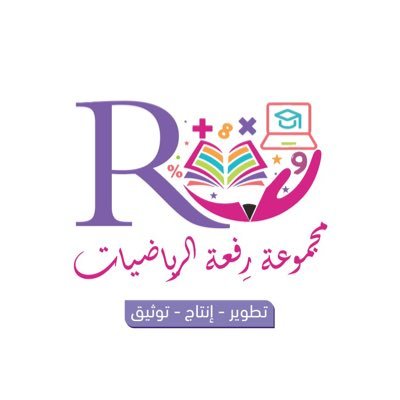 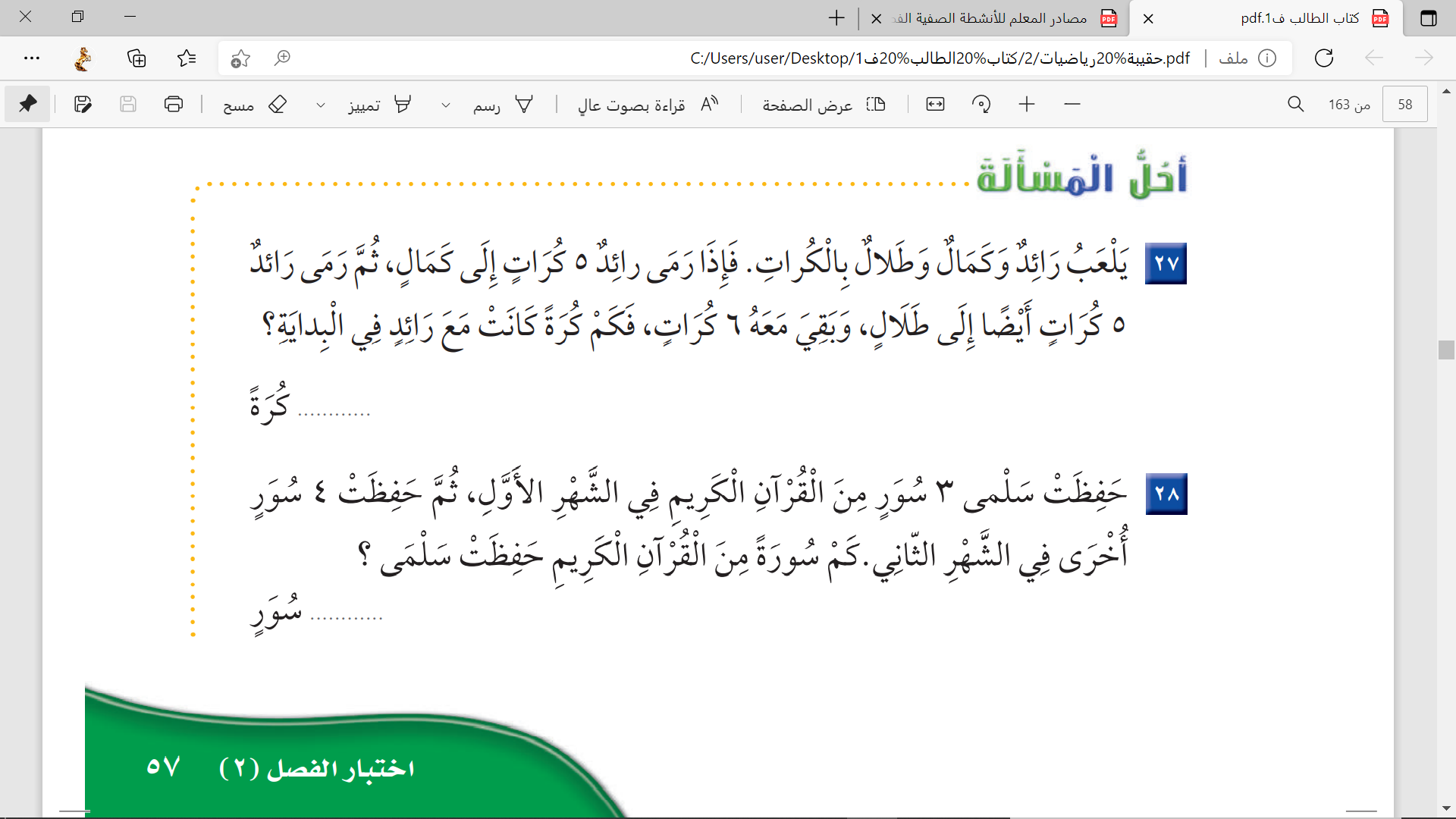 7